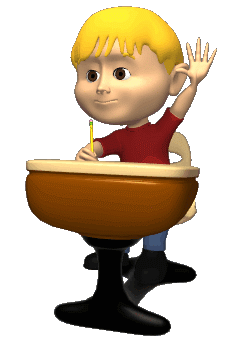 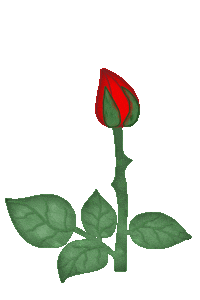 Welcome to my class
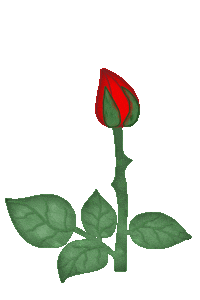 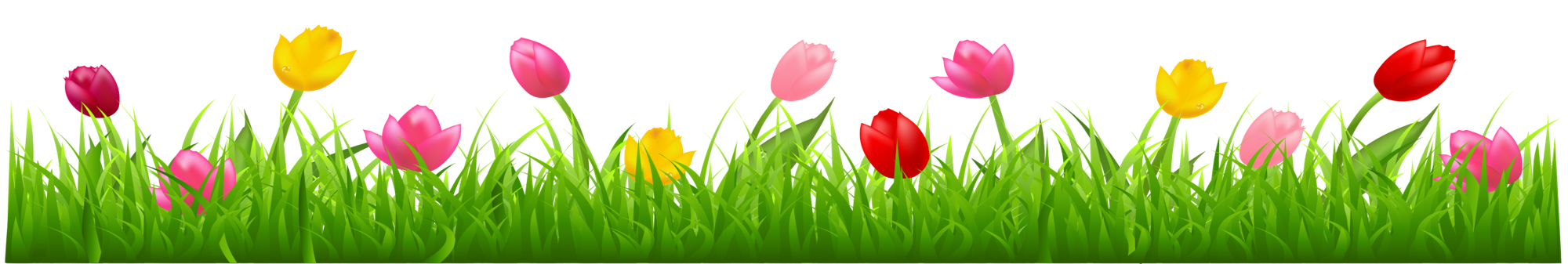 Introducing
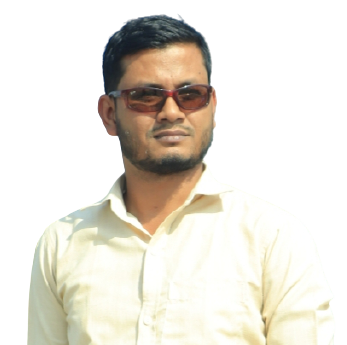 Md Sazzadur Rahman
Assistant Teacher 
Jaliarpar govt . Primary School 
Companigonj,Sylhet.
Subject Identity
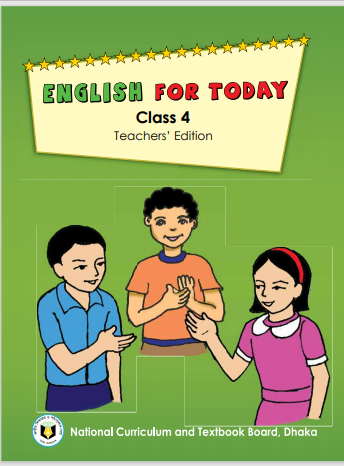 Class:Four
Sub:English
Unite – 4 
Lesson Title- Family tree.
Making  safe Environment
Let us we sing a song.We shall over come----------we are not alone today.
Look at the picture
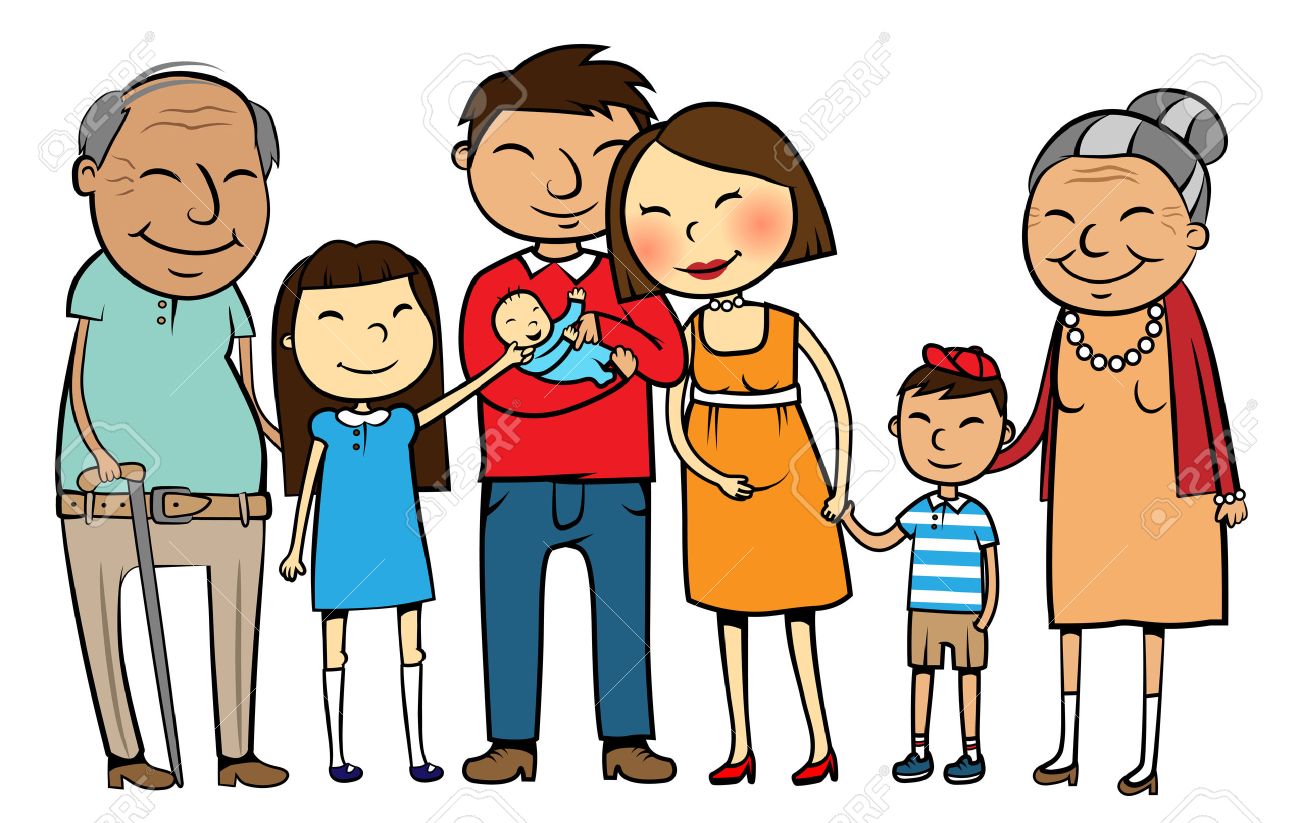 What can you see in this picture ?
This is Family picture.
Lesson dicleration
Today  we will know about         ‘‘A Family Tree”.
Learning Outcomes:
Students will be able to-
3.2.1Understand questions about family and friends.(family)
1.1.1repet after the teacher and say words, phrases and sentences with 
Proper sounds, stress and intonation.
8.1.1make sentences using words.
A Family Tree
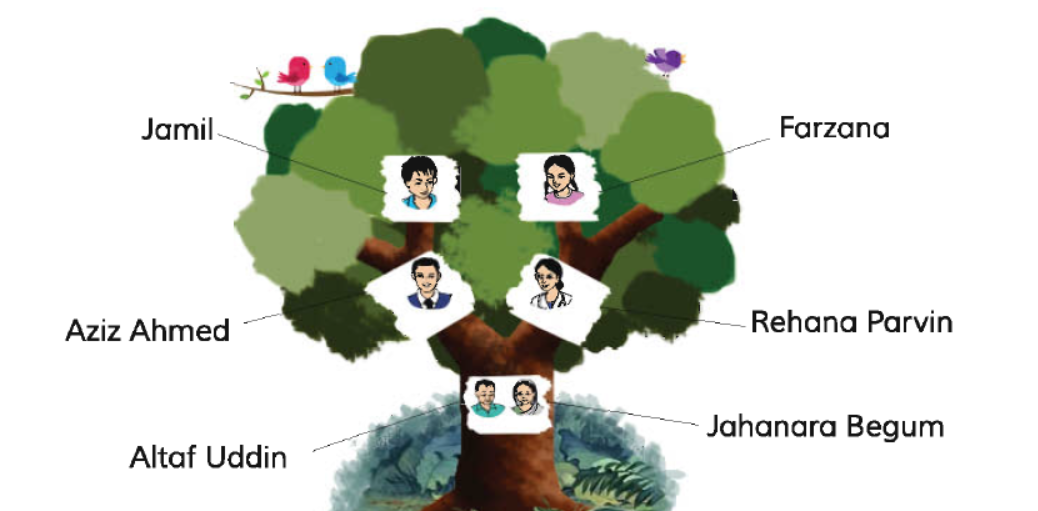 Teacher’s Model Reading
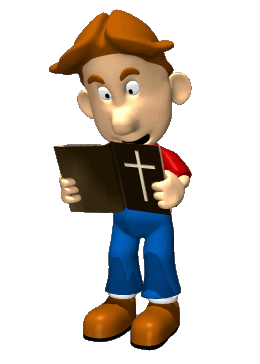 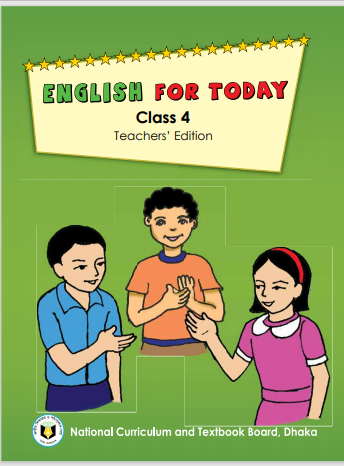 Identify New Word
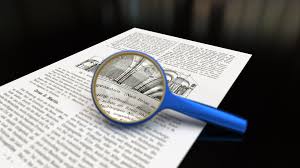 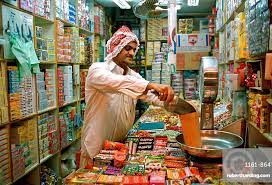 busi
ness
ব্যবসায়ী
Businessman
man
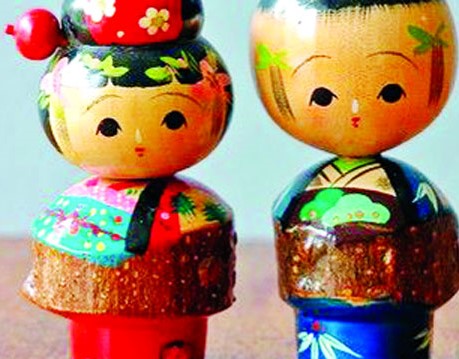 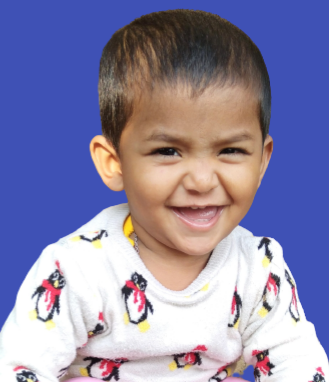 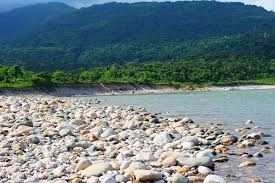 pic
picture
ছবি
ture
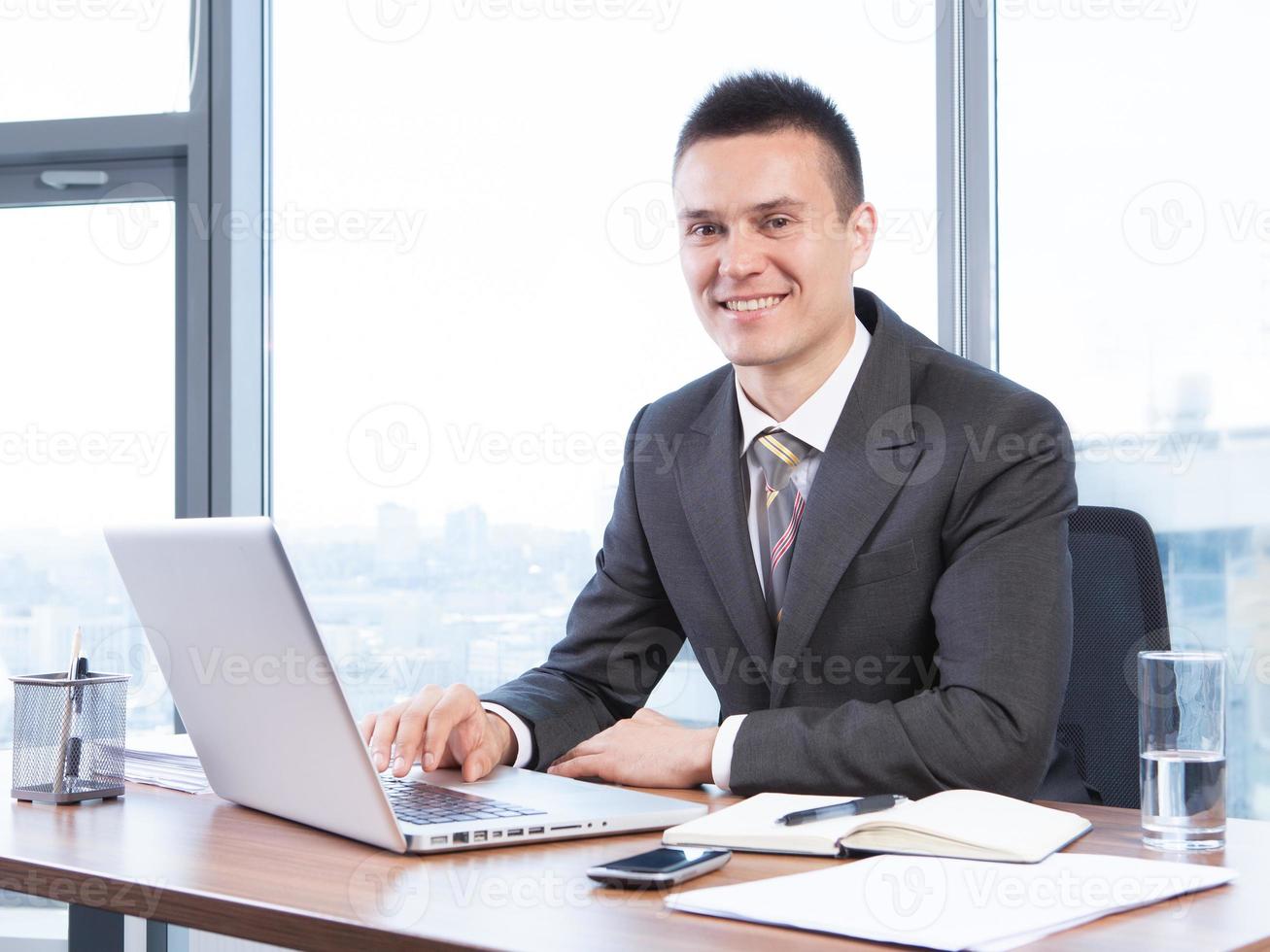 ban
banker
ব্যাংকার
ker
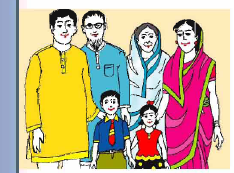 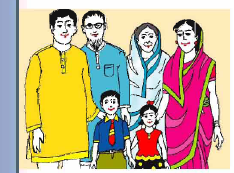 Grand
দাদা
দাদি
Grandparents
pa
rents
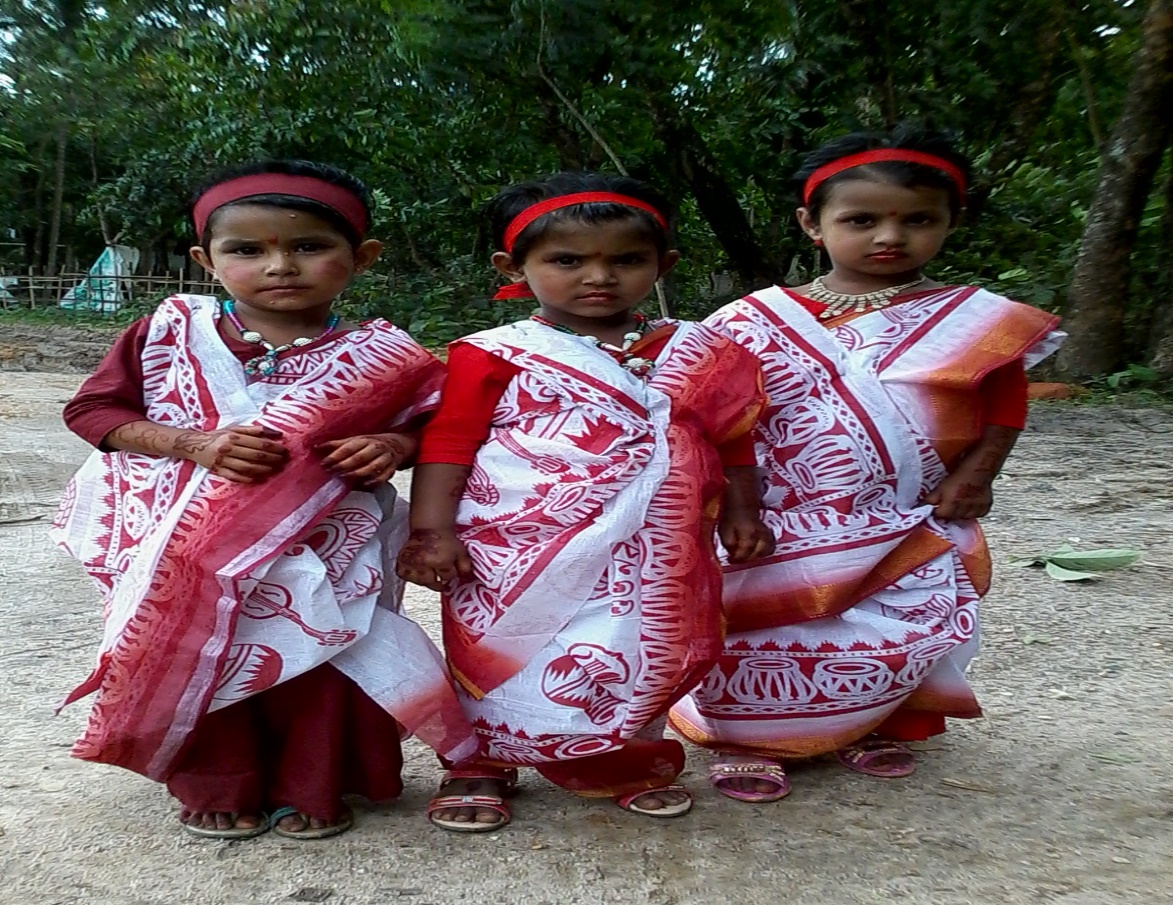 কন্যা/মেয়ে
daugh
Daughter
ter
Family
Parents
Daughter
Businessman
Bankers
Jahanara Begum
Altaf Uddin
Grandparents
Jamil Ahmed
Parents
Parvin Ahmed
Abeer and Farzana
Group Reading
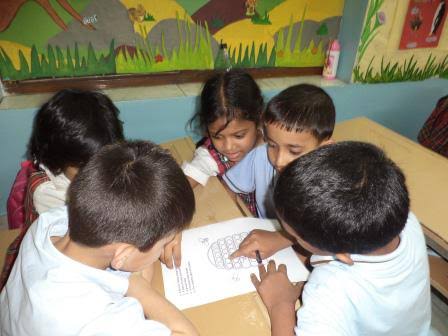 Now read your text in group
Individual  Reading
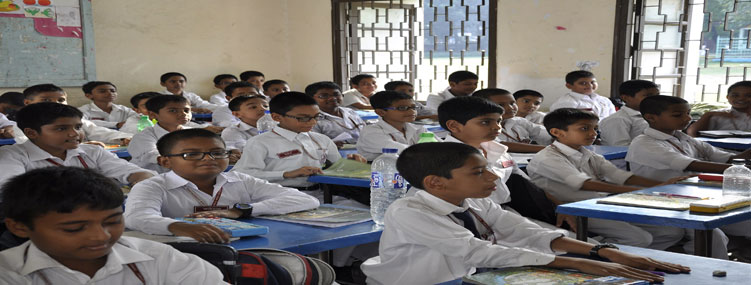 Group work
Make sentence with the following words
Banker
Mr Shaker is a banker
Picture
Draw a picture
Nice
I have nice pen
Family
I live with my family
Housewife
My mother is a housewife
Pair work
Now Fill up your own family tree.
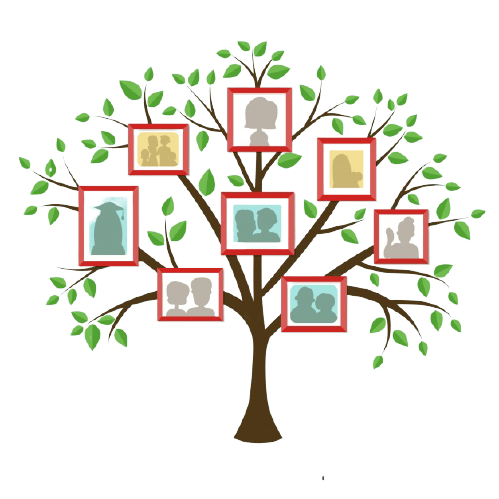 Evaluations
Answer the following questions:
(a)How many member’s are Abeer’s family?
(b)What’s Abeer’s father?
(c)What’s Abeer’s mother?
Home work
Now write five sentences about your own family.
Goodbye
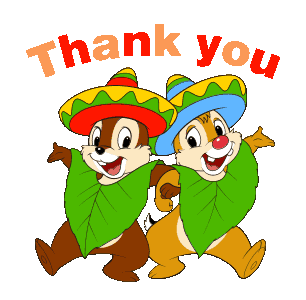 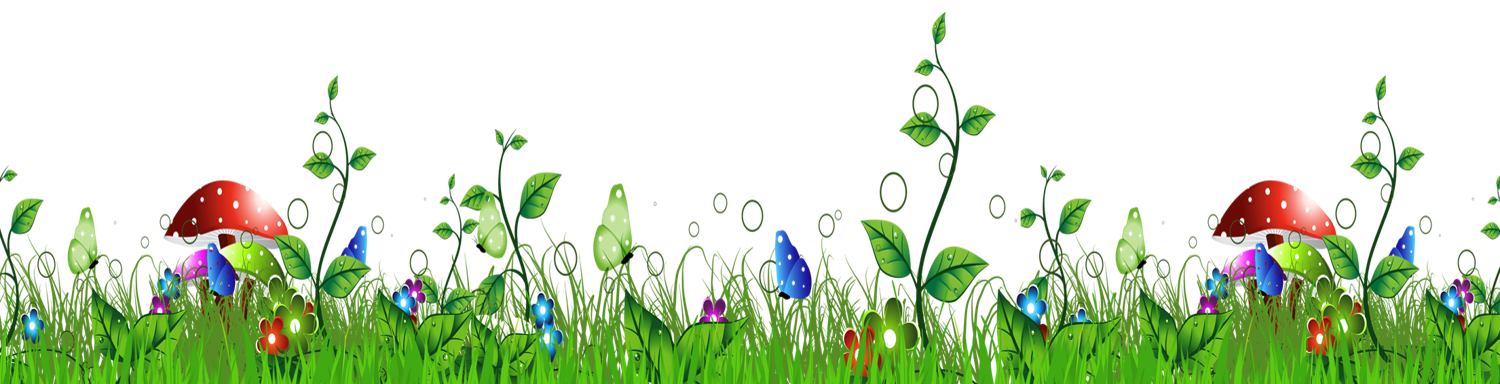